Chapter 16 Notes 
Heat
Heat
Transfer of thermal energy from one object to another because of the difference in temperature. 

Heat energy is measured in Joules (J).
Review of types of matter
Substance A: Solid

Substance B: Liquid

Substance C: Gas 

Which substance will conduct heat the best? 

SOLIDS!!! 

Why?

Because the atoms are closer together
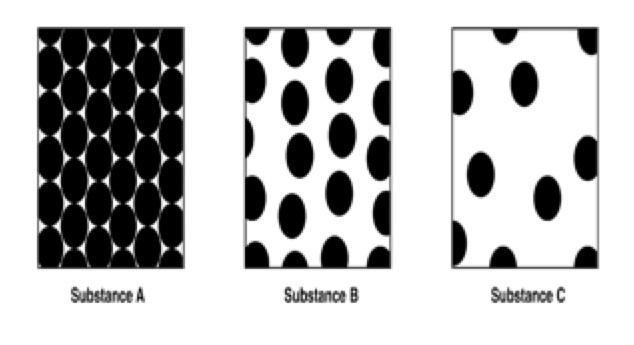 Heat Conduction
What type of solid conducts heat better?  Circle One 

Wood 
Ice 
Iron
Temperature
-Temperature = Average kinetic energy of the particles

faster moving = hotter

slower moving = colder
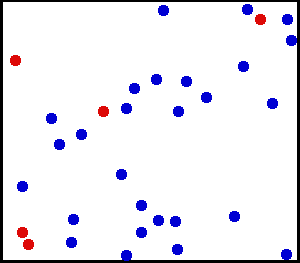 Thermal Contraction/Expansion
Therm
As molecules get hotter, they move faster and expand. (thermal expansion)
As molecules get colder, they move slower and contract.
(thermal contraction) 
Except for when water goes from a liquid to a solid
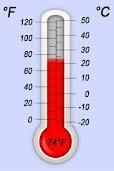 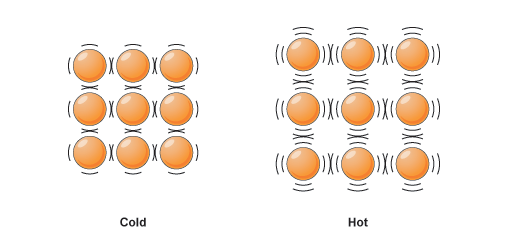 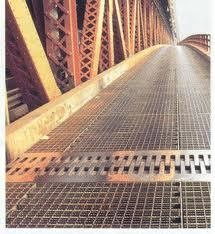 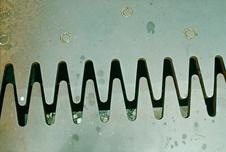 Specific Heat
-Amount of heat needed to raise the temp. of one gram of a material by one ℃

- Measured in J/g℃

-Lower Specific Heats --> take less energy to heat up.
    ex. metals

-Higher Specific Heats --> take more energy to heat up.
    ex. water, styrofoam
Heat Formula
Q = m  x  c   x       t

Q = Heat energy (Joules)
m = mass (grams)
c  = specific heat (J/gC)
   t= change in temperature  (Celsius)

m = Q/(c x    t)    c=Q/(m x    t)        t=Q/(m x c)
Example 1:
How much heat does a 6 gram piece of aluminum lose if it goes from 16℃ to -32℃? The specific heat of aluminum is .89 4.18 J/g℃
Example 2
What is the change in temperature that must have taken place if 10 grams of water lost 376.2 Joules? The specific heat of water is 4.18 J/g℃
Calorimeter
- Measures changes in heat

Heat lost by one thing = heat gained by another (until equilibrium)
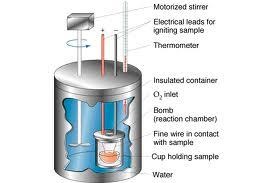 Heat Transfer
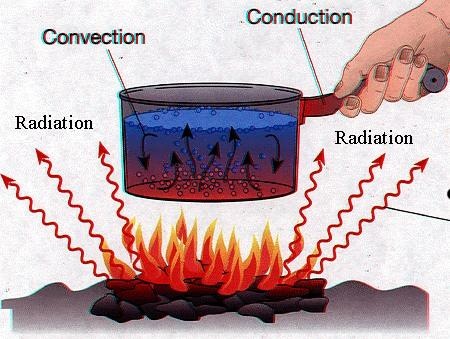 Conduction- heat transfer through direct contact (matter is needed to transfer the heat)

Convection- heat transfer through the movement of fluids (liquids or gasses) (matter is need to transfer the heat)

Radiation- heat transfer through electromagnetic waves of radiation (matter is not needed for heat transfer in this case)